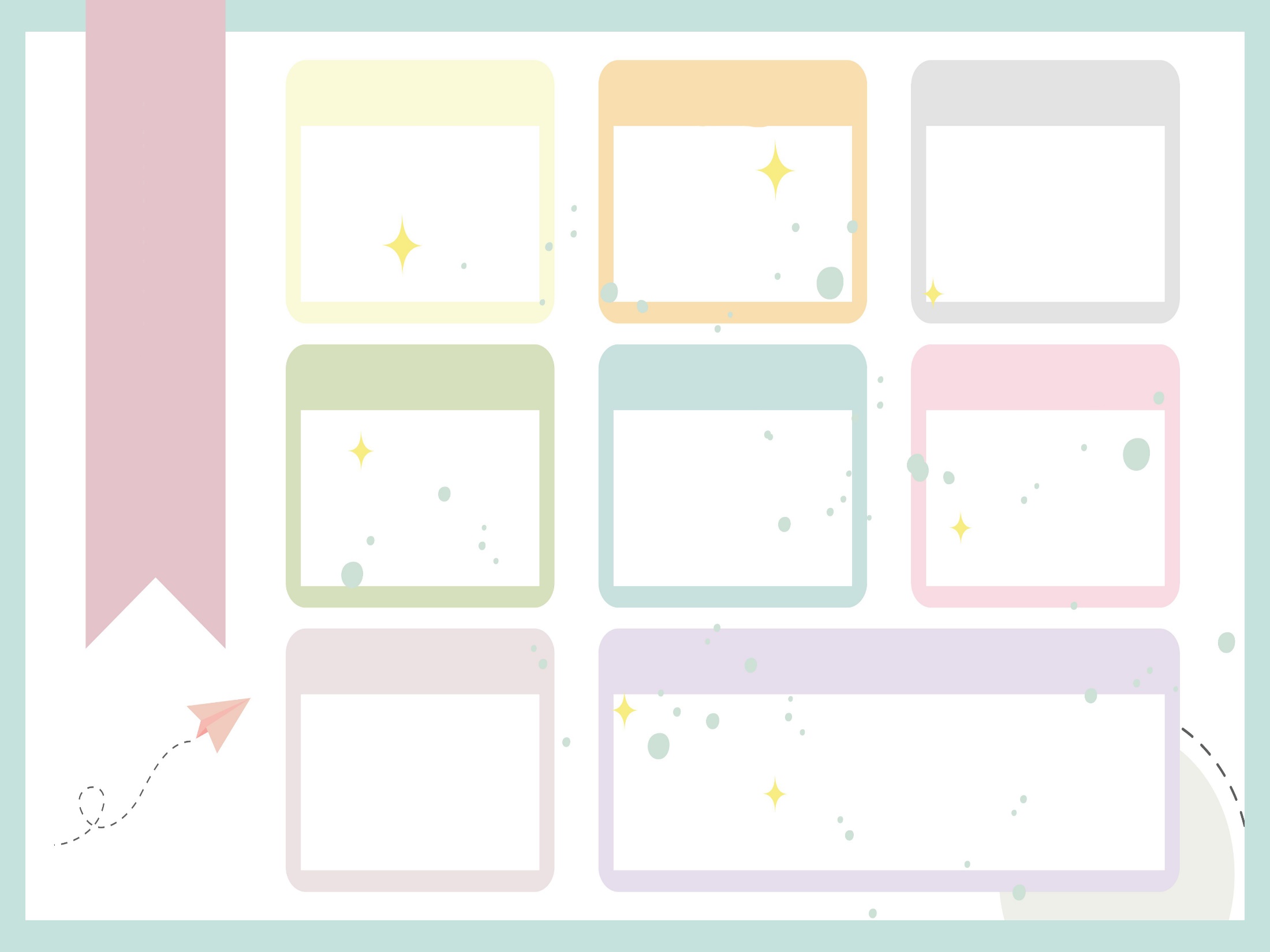 Thứ hai
Thứ ba
Thứ tư
PTVĐ
VĐCB: Đi chạy theo côTCVĐ: Bắt bướm
LQVT

Ghép đôi
TẠO HÌNH

Tô màu ngôi nhà của bé
Thời Khóa Biểu
Thứ bảy
Thứ năm
Thứ sáu
ÔN TẬP
Ôn luyệnTruyện “Chiếc ấm sành nở hoa
LQVH

Truyện “Cô bé quàng khăn đỏ”
HĐKP

Nếu em có thể xây một ngôi nhà
Trường Mầm Non Giang Biên
Lớp MGB C3
Thời gian thực hiện: Tuần 4 – tháng 10/2024